ОБОРУДОВАНИЕ
ЛОКОМОТИВНОГО / ВАГОННОГО ДЕПО
Станок для снятия тягловых двигателей
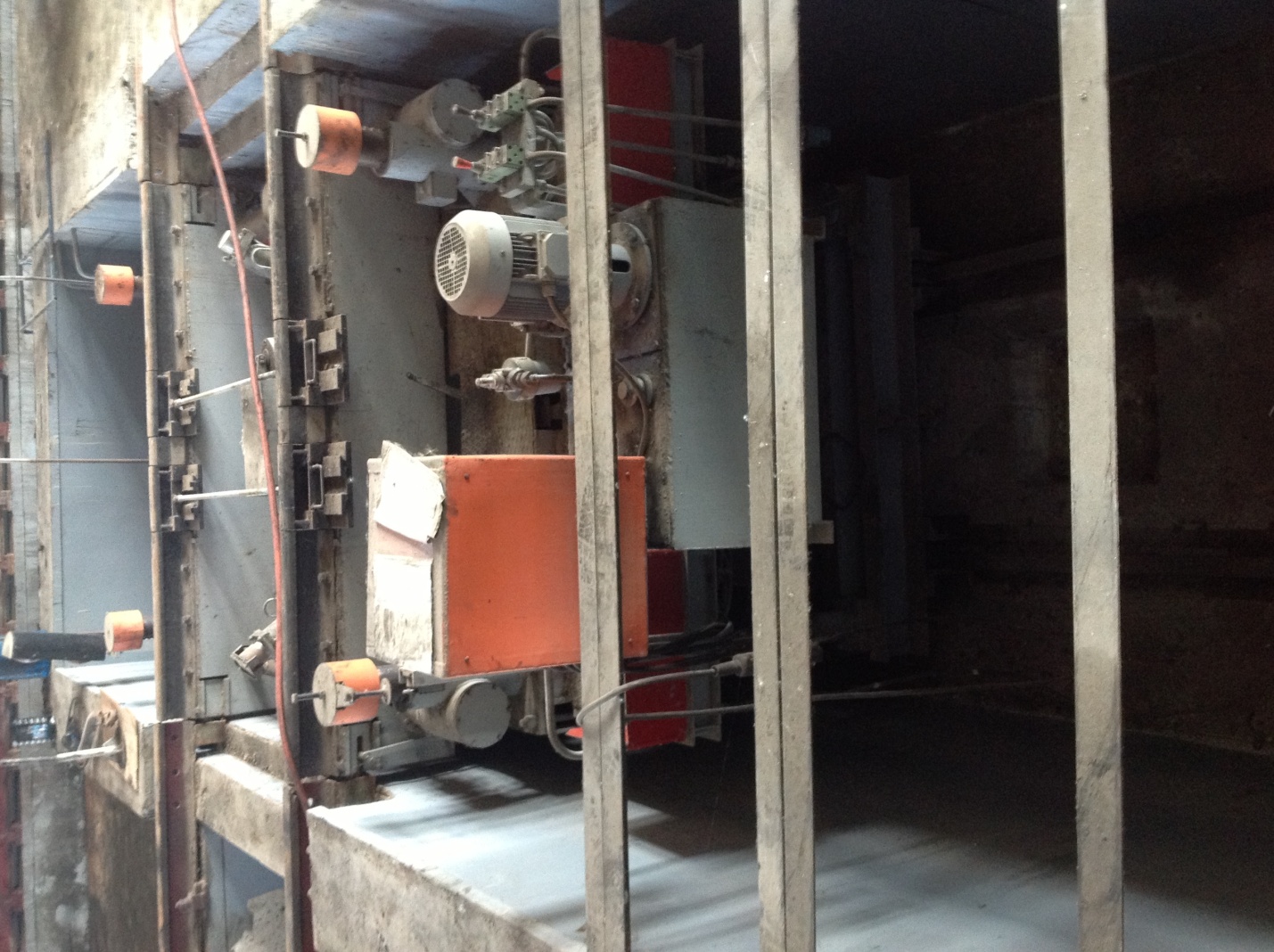 Домкрат УДС 160 ма
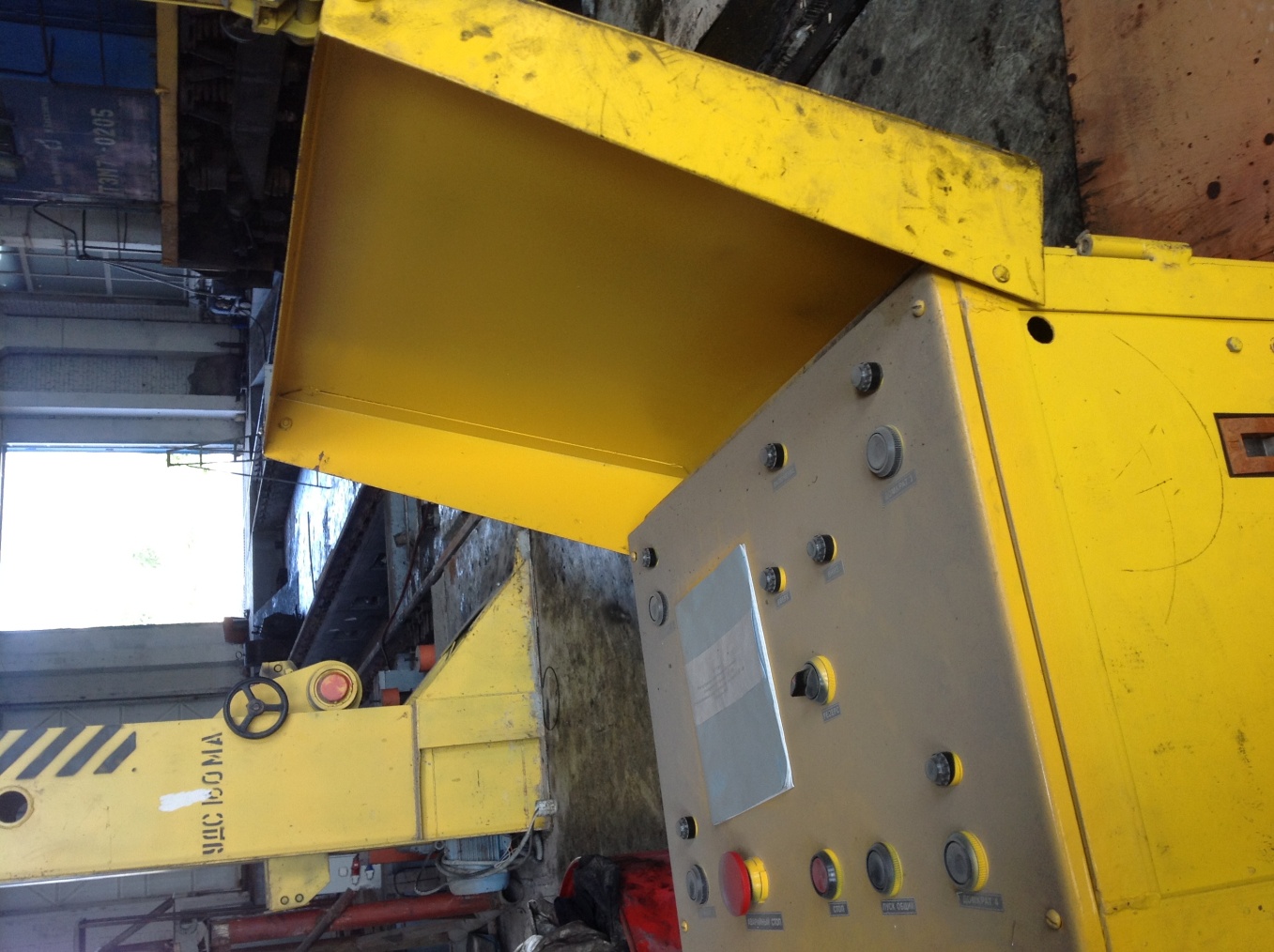 Мостовой кран 20 и 5 т
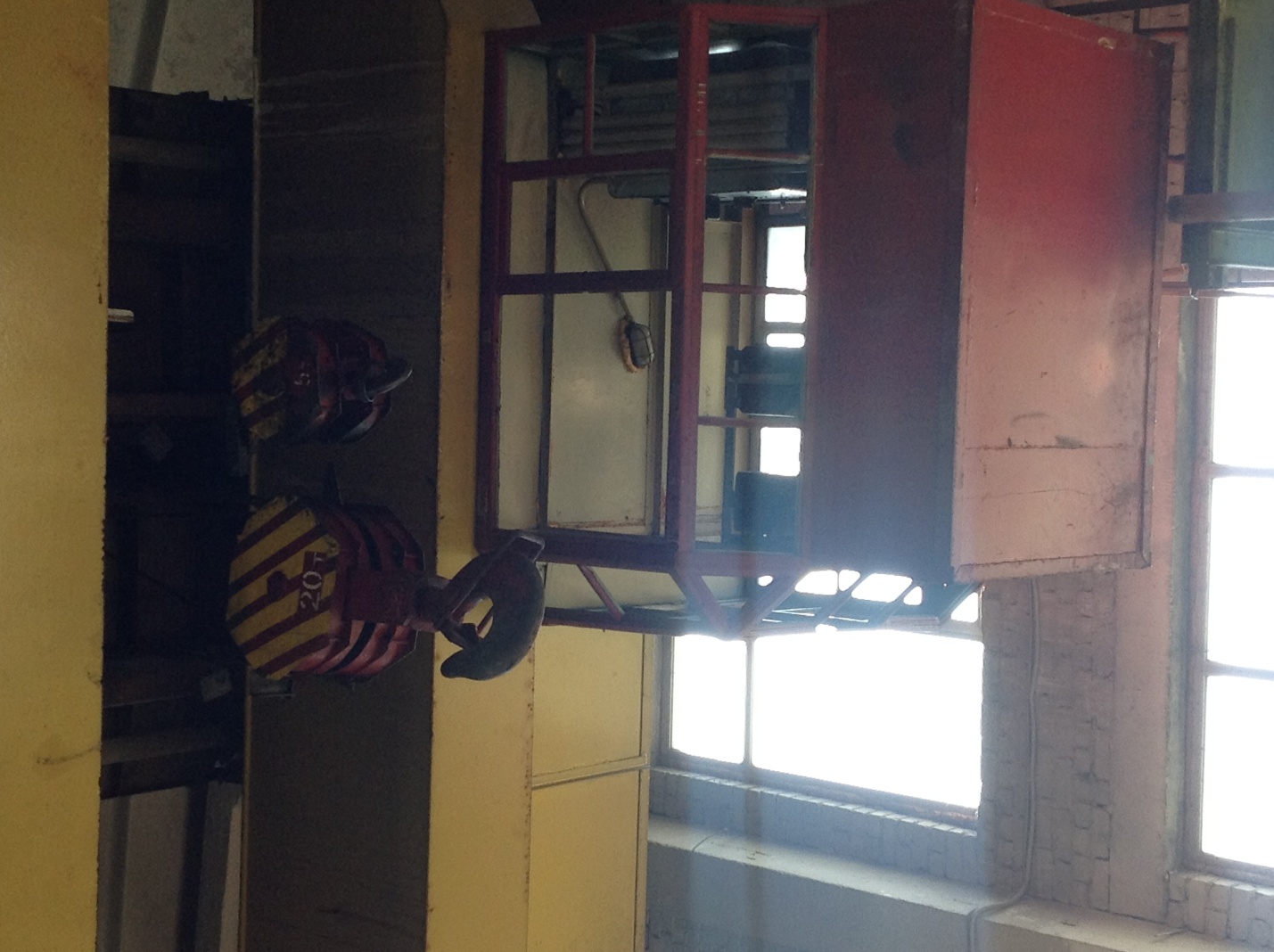 Стенд
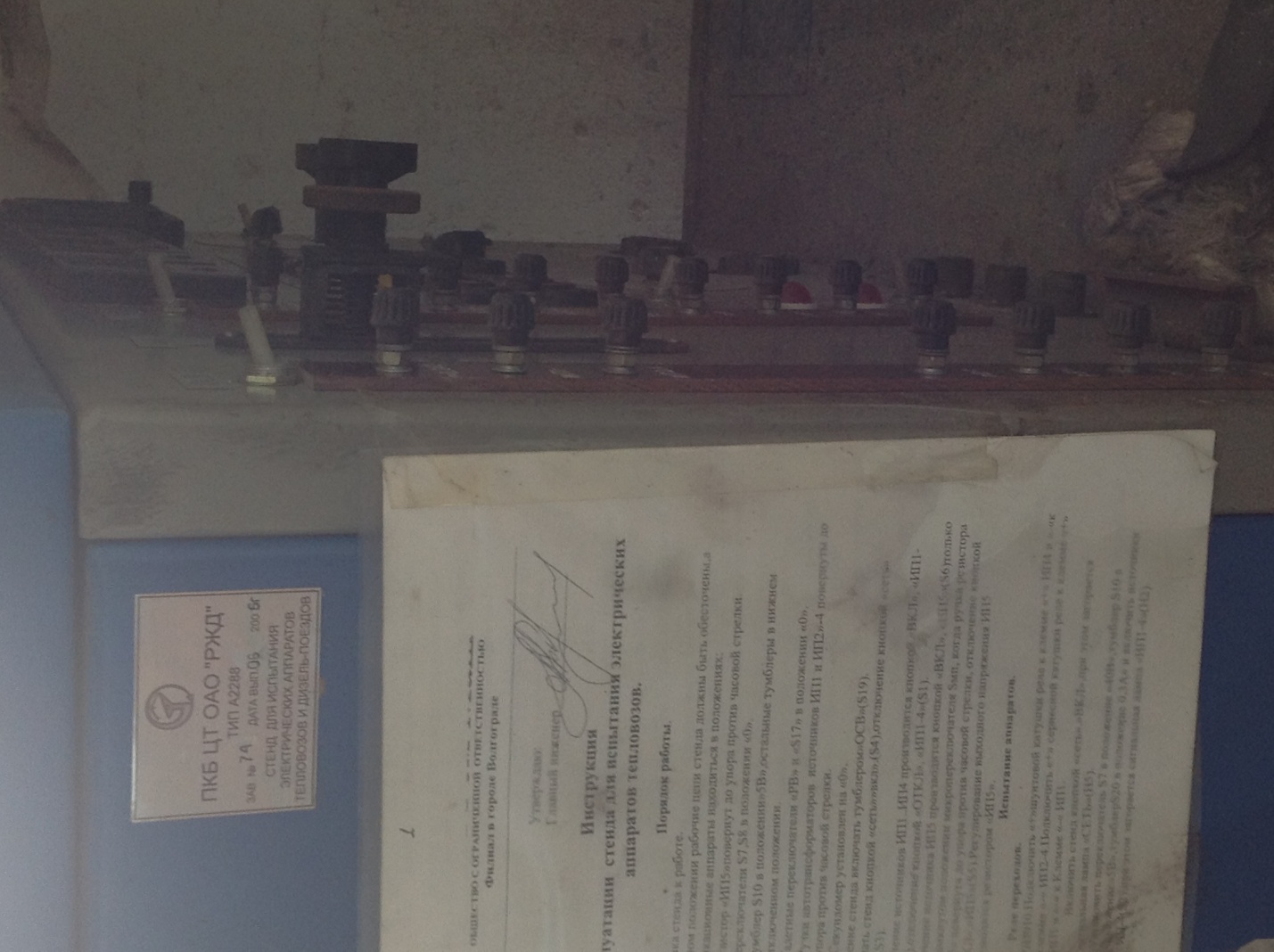 Пресс
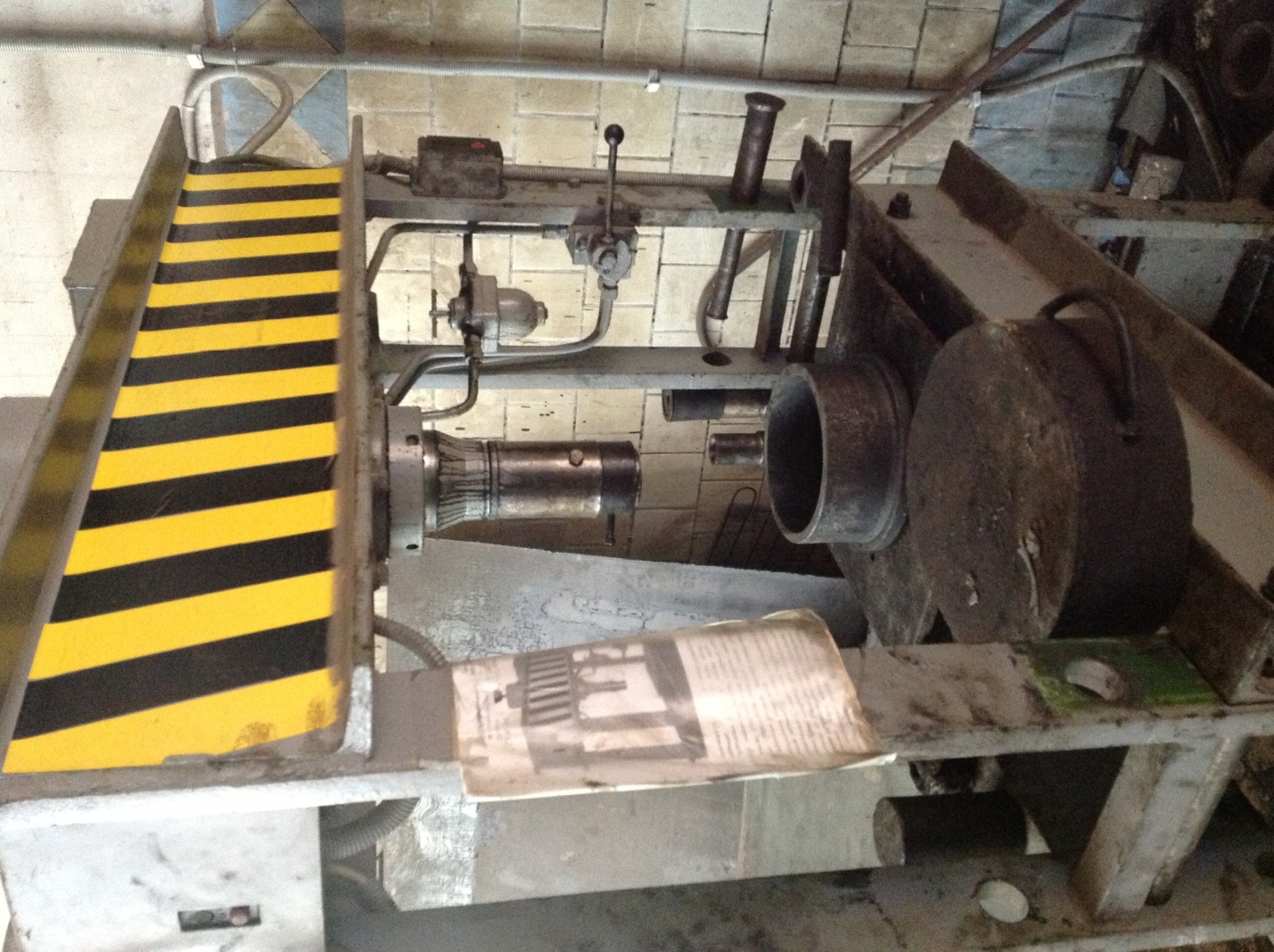 Станок
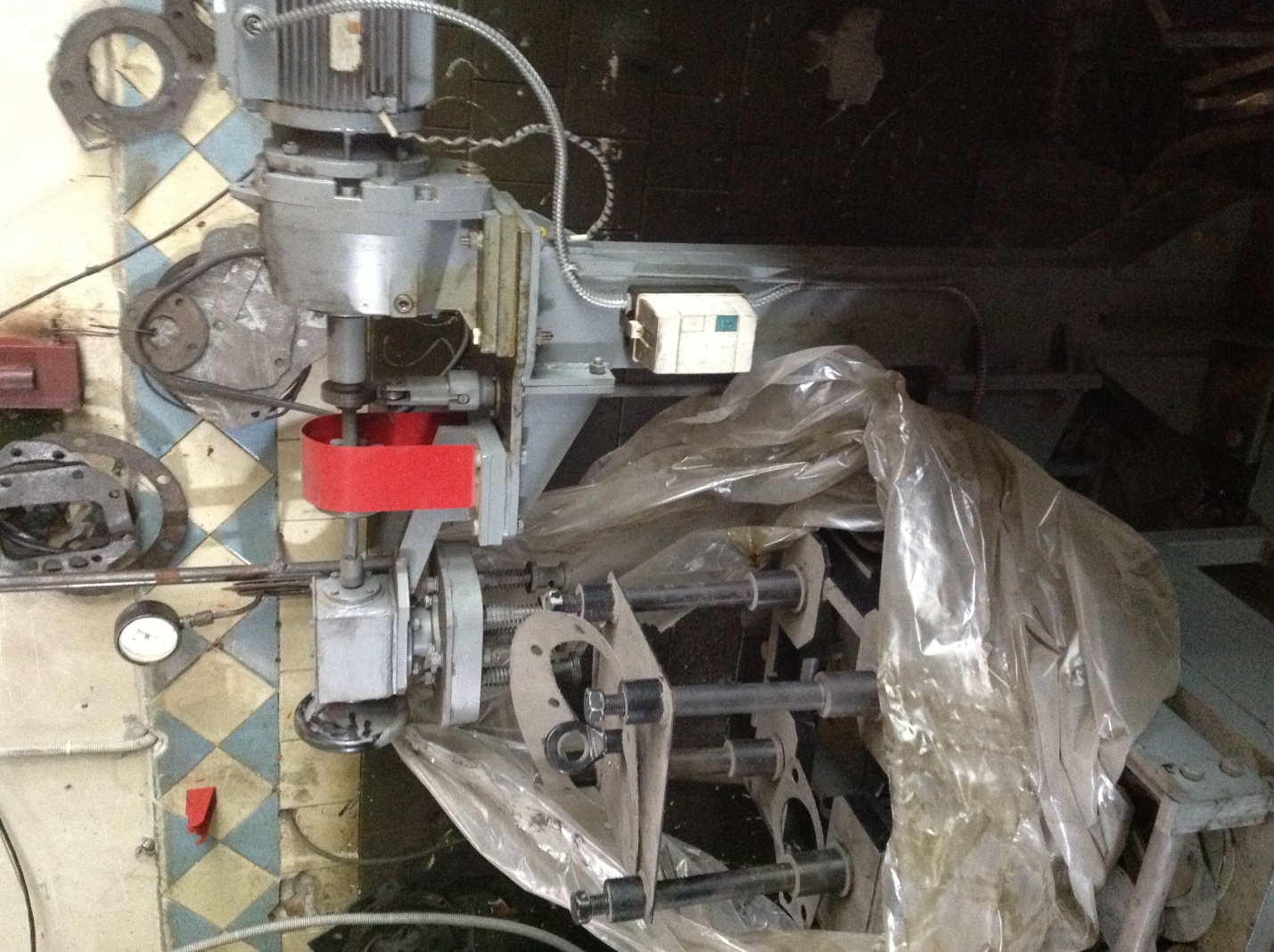 Токарный станок
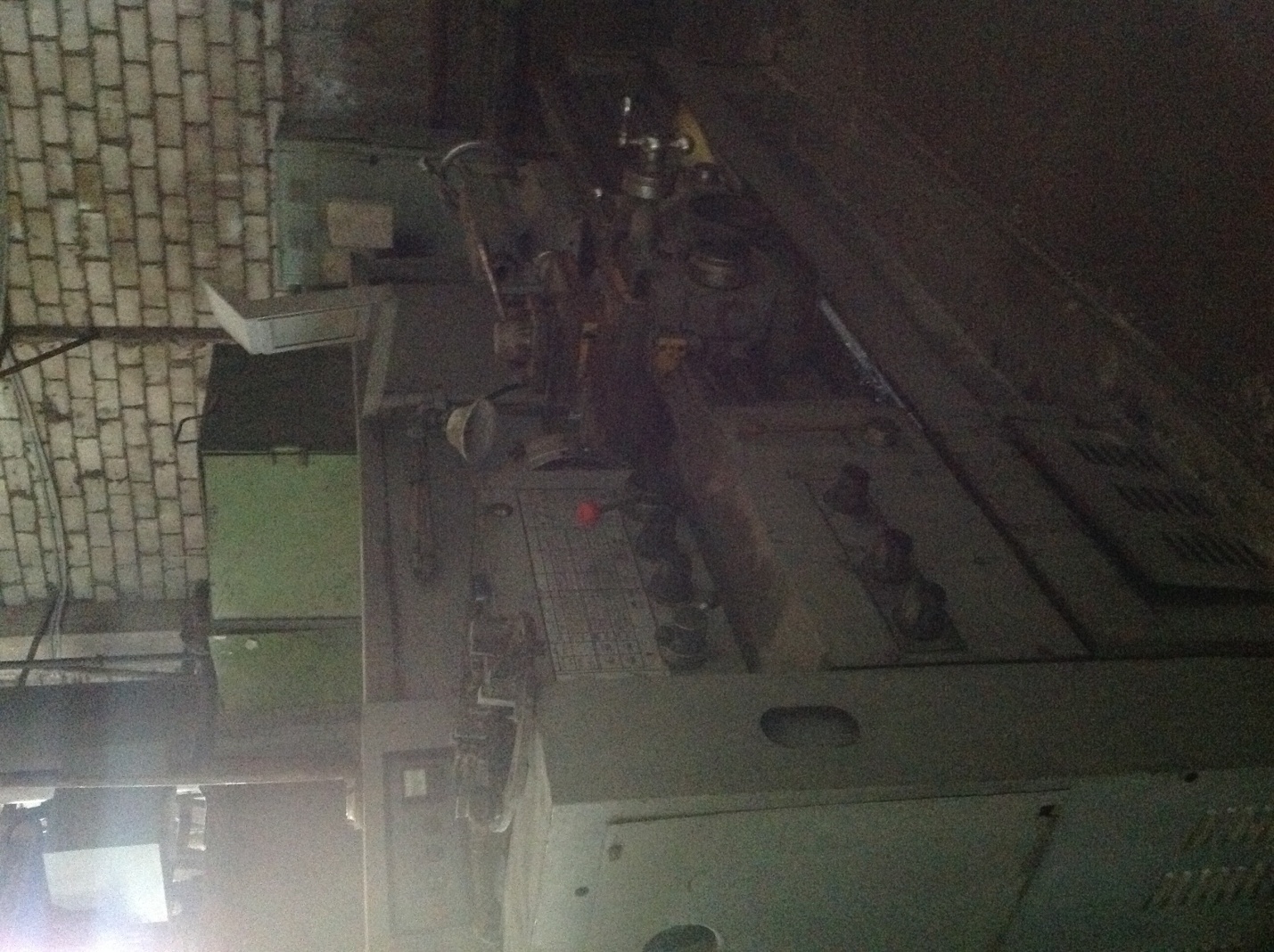 Пост для зарядки аккумуляторных батарей
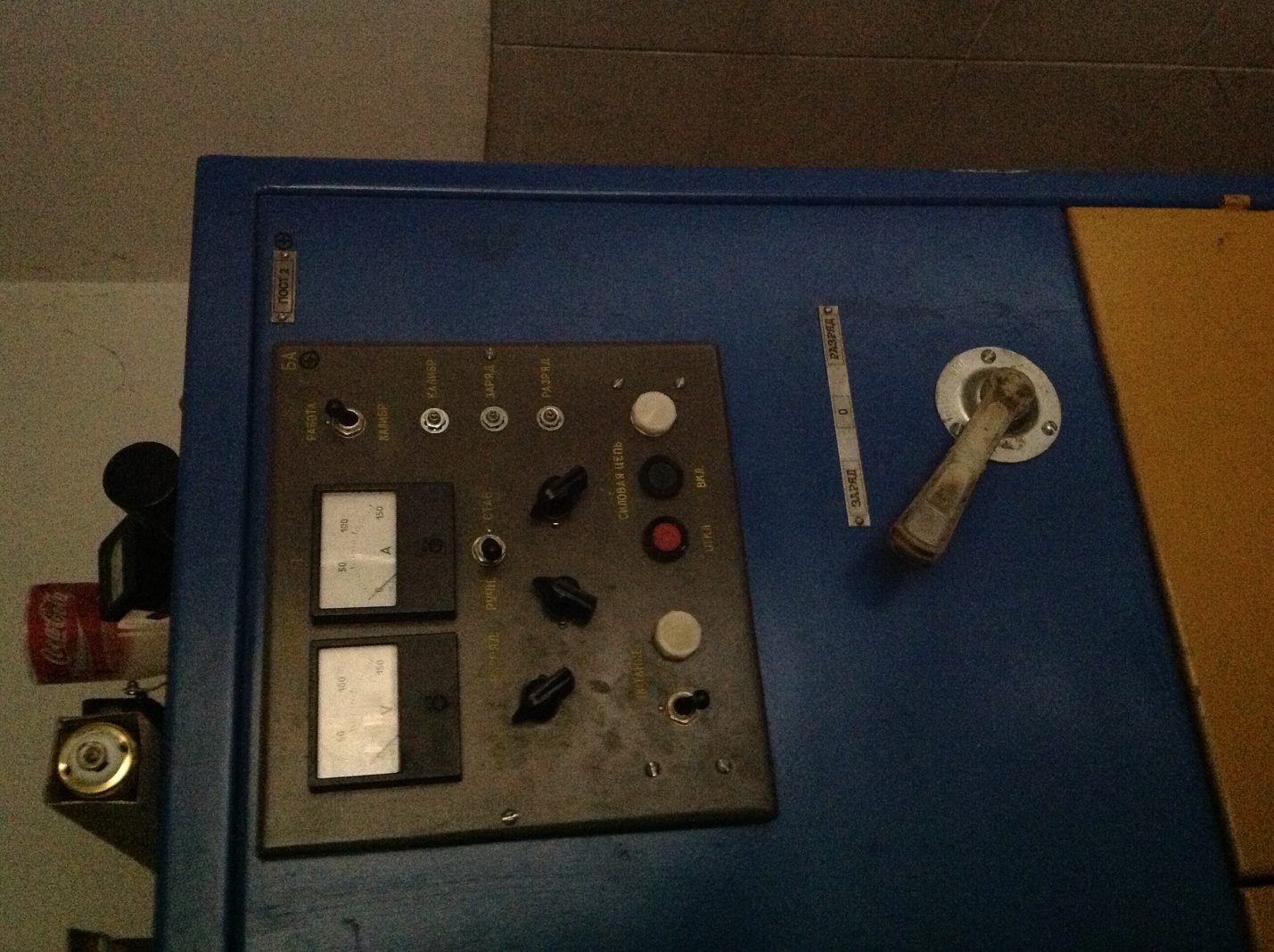 Станок притирки клапанов
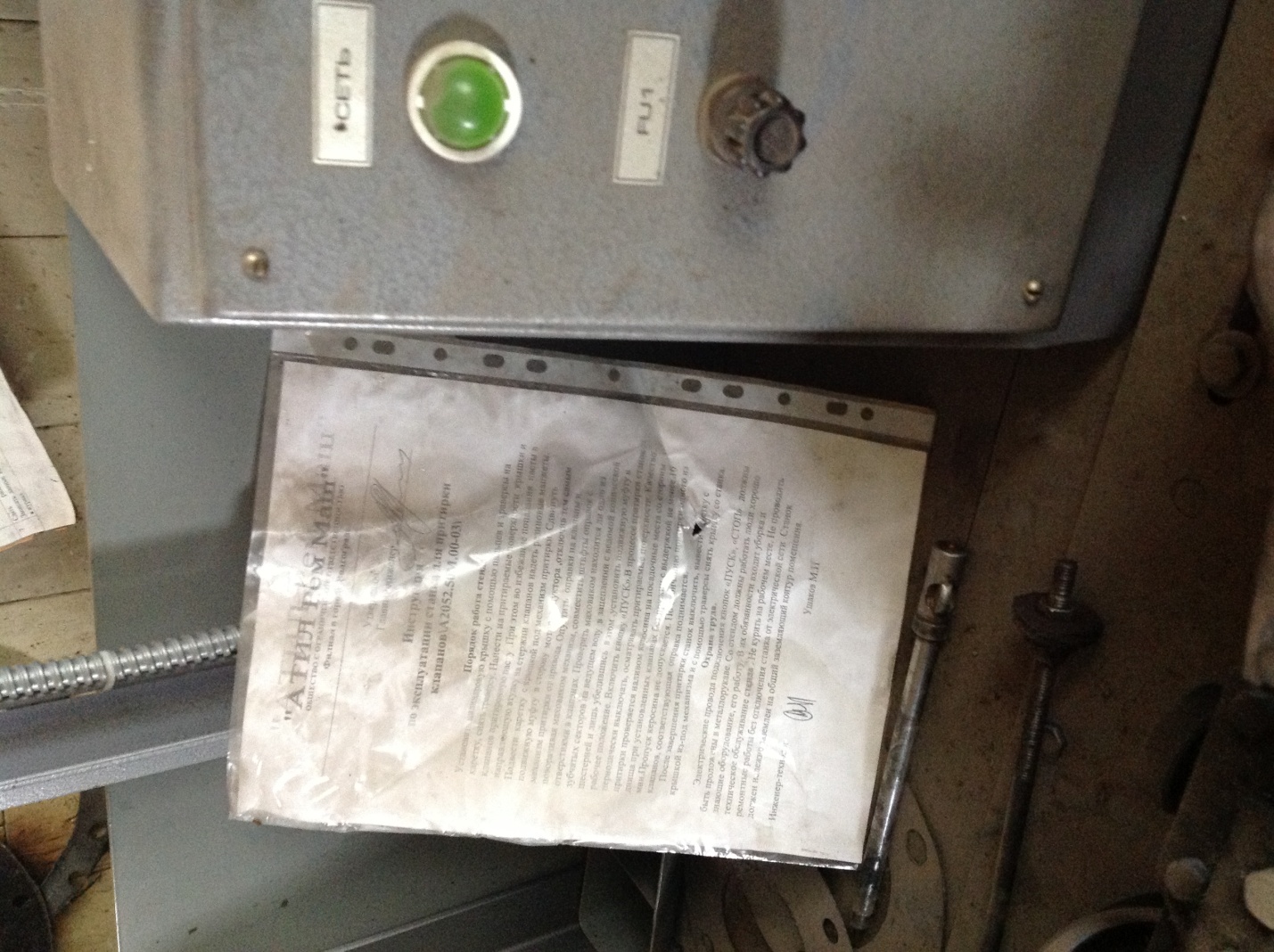 Реостатная установка
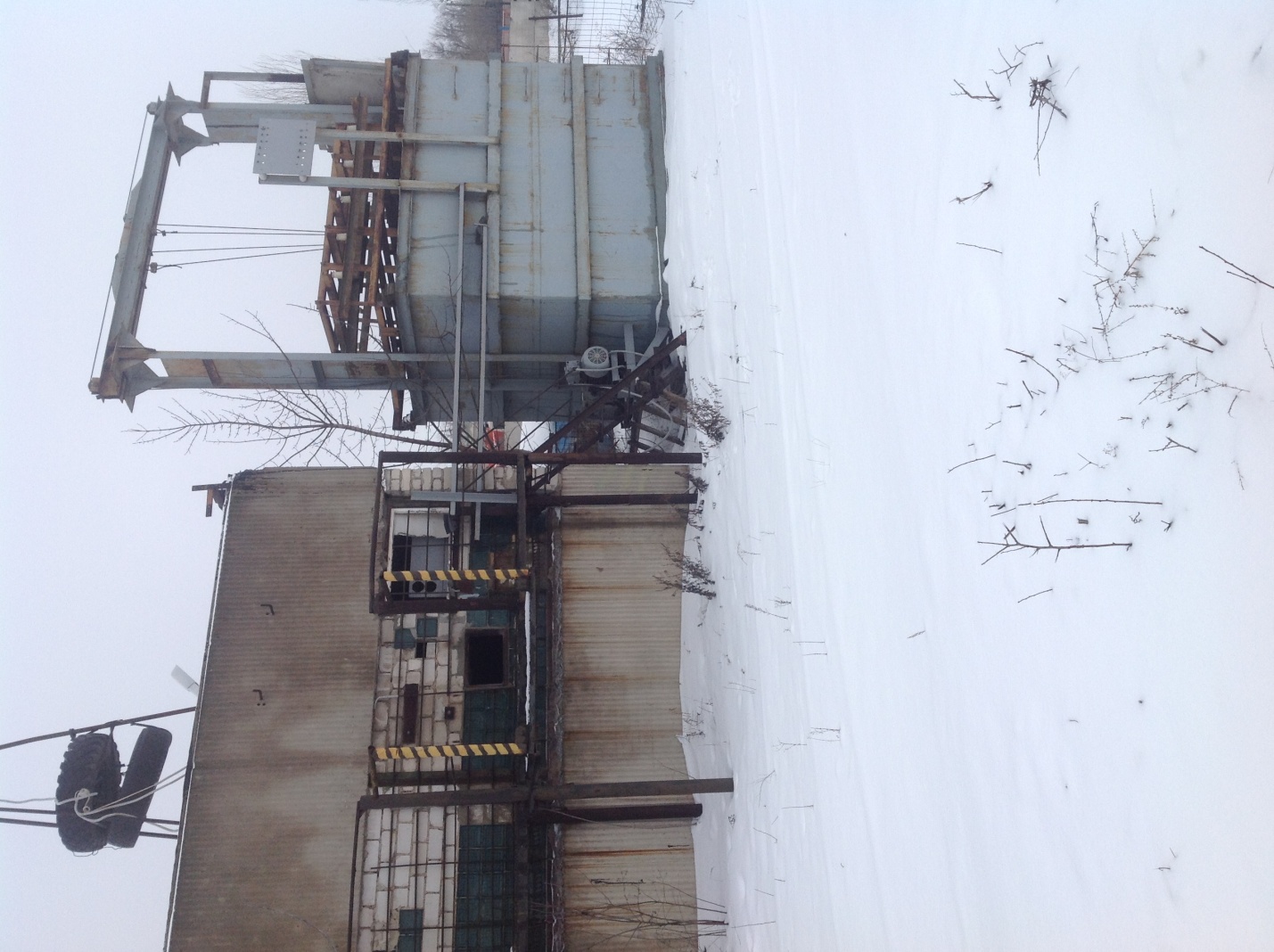 Обдувочная камера
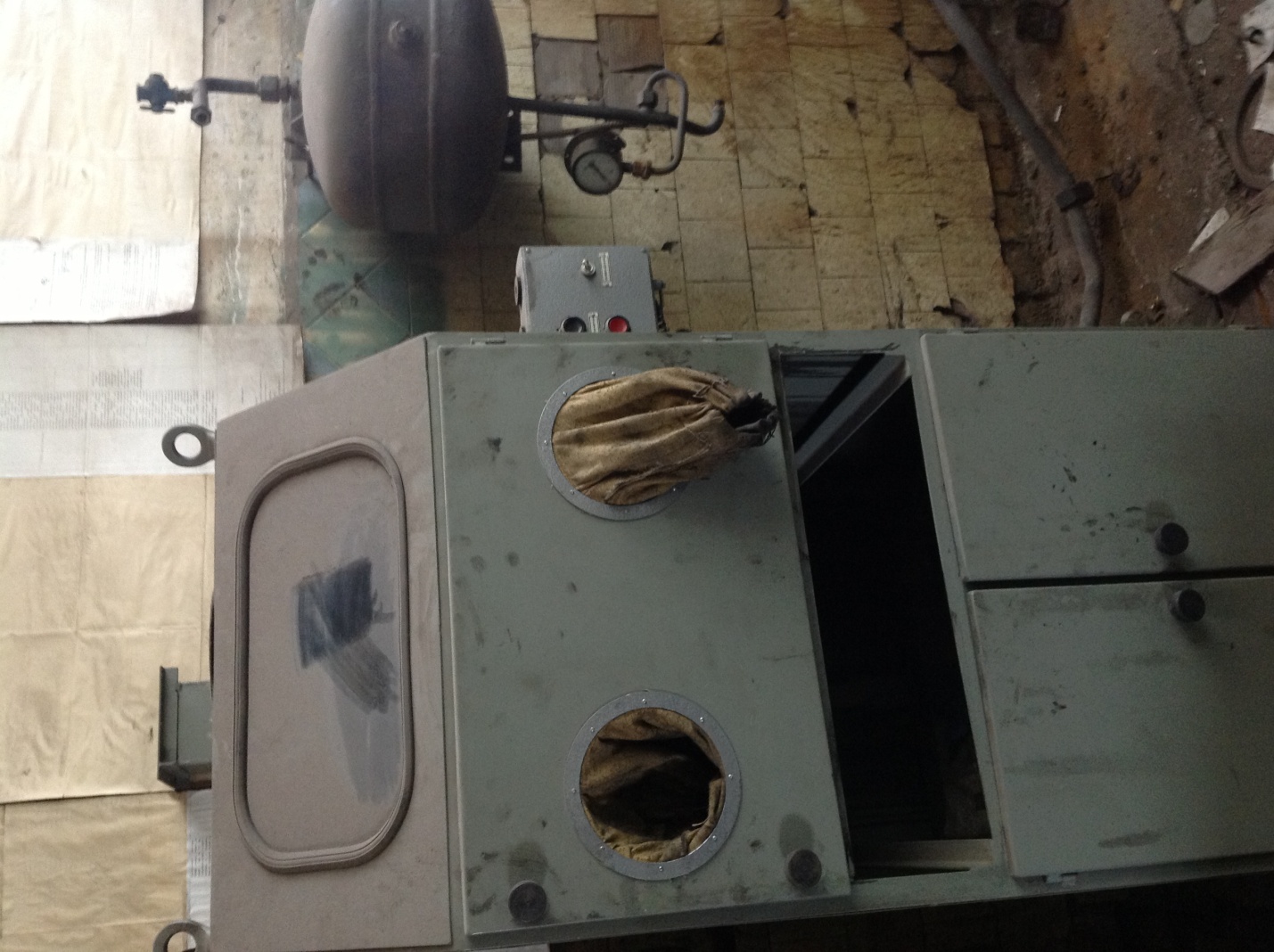 Дистиляторная
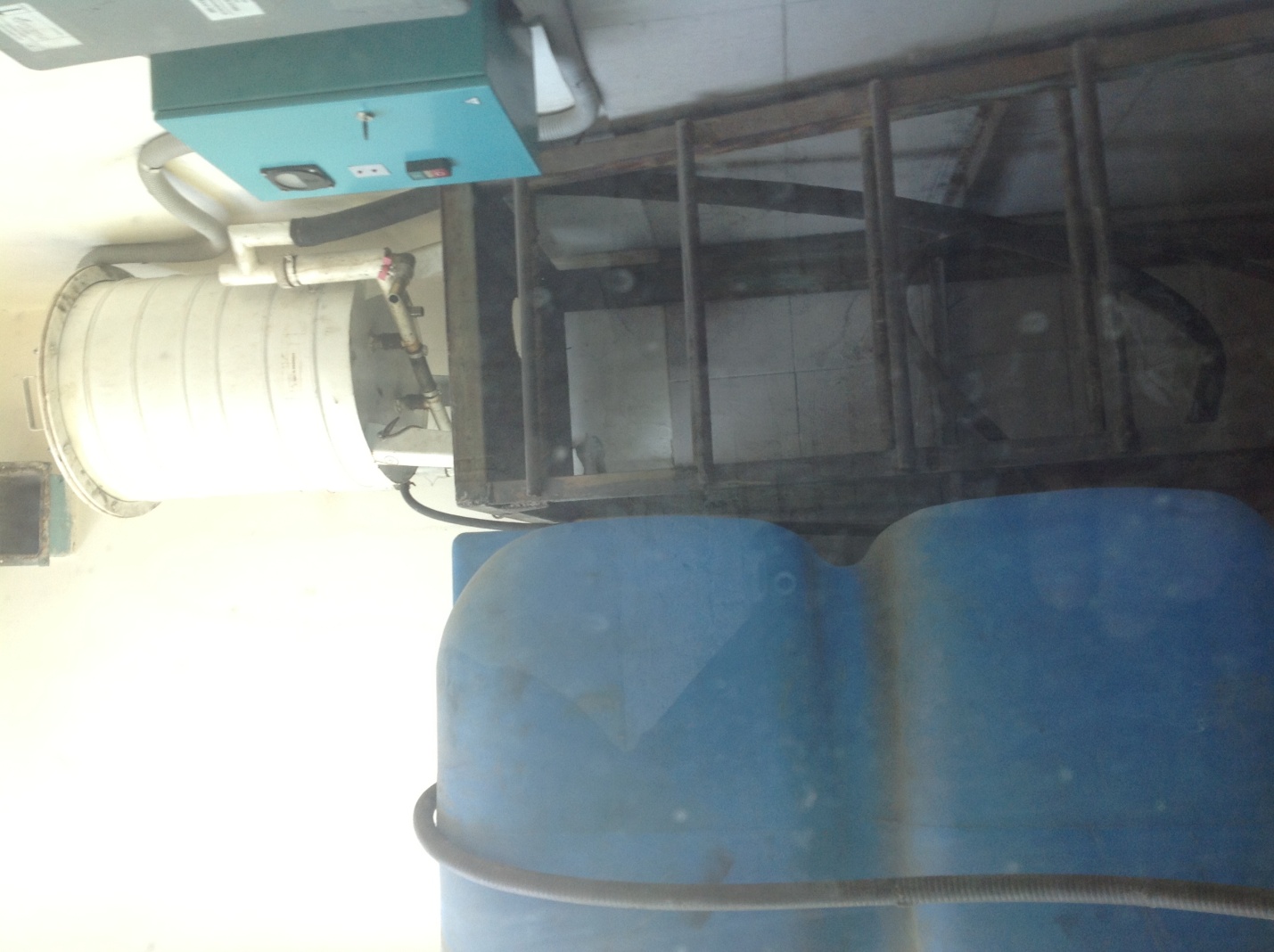 Станок для притирки топливной аппаратуры
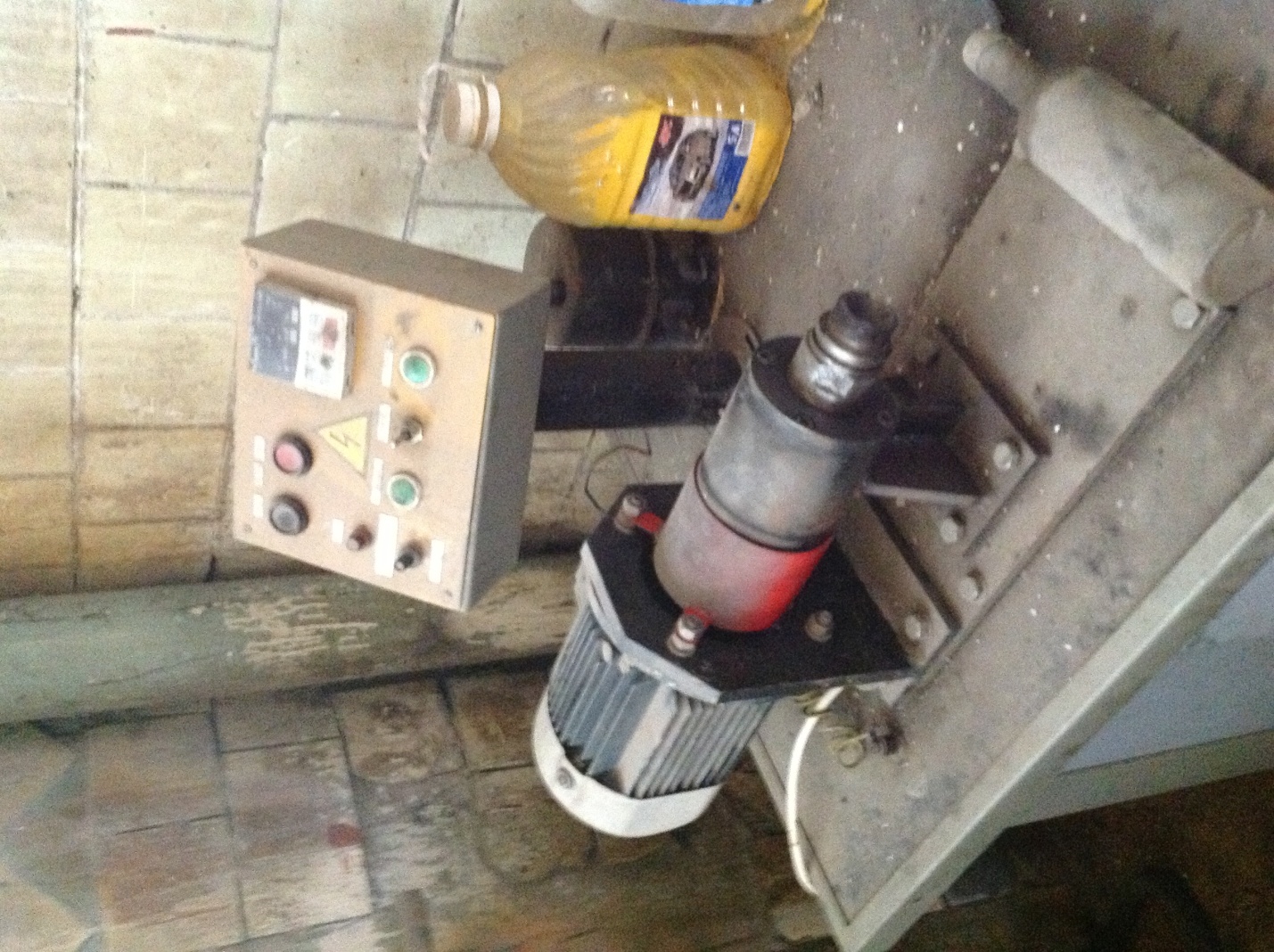 Станок для проточки колесных пар
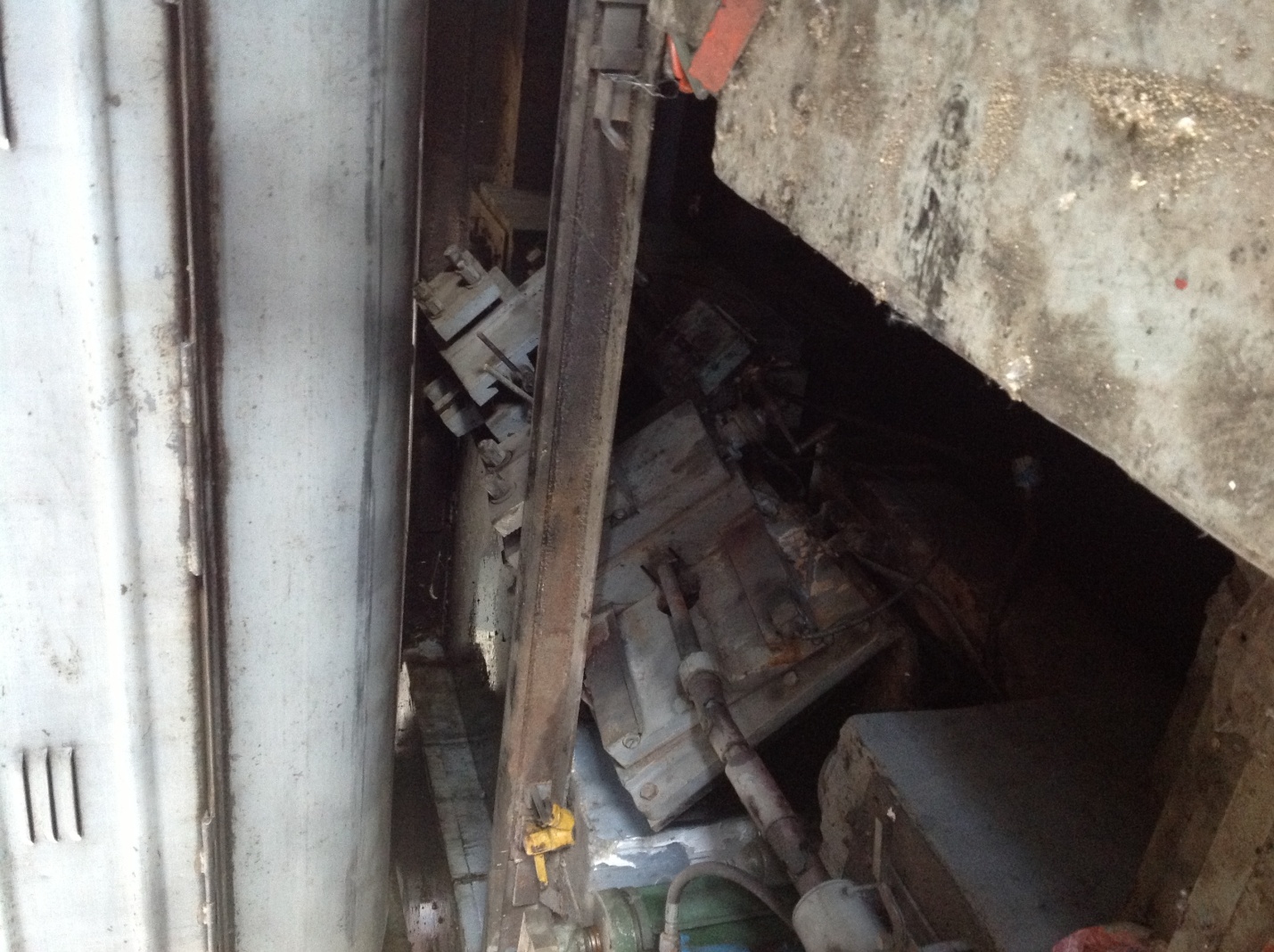 Спасибо за внимание